University of Jijel
Department of Science and Technology of Physical Activities and Sports
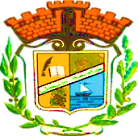 Level: 1st Master
Responsible for the module: S. ROUABI
UNIVERSITY SEASON: 2023/2024
ENGLISH
sifurouabi21@gmail.com
EDUCATION OBJECTIVES:  
  Basic rules and knowledge associated with the English language. 
  Raising the student’s linguistic level and acquiring the languages of research and communication
PRIOR KNOWLEDGE REQUIRED: 
 Knowing the most important basic rules related to the English language. 
 Access to the most important literature related to the English language.
Diaporama © S. ROUABI 2023
 English content:
1) Etymology, means and tools of speech.
2) Silent letters, vowels and pronunciation, stress letters.
3) Vocabulary: the nature of the word, the form and structure of the sentence, types of sentences.
4) Grammar: the phrase, the conditional sentence, the sentence and its content (grammar/morphology).
5) Semantics: plurality, synonymy, antonym, figurative expression.
6) The most important terms in the sports field
7) The most important professions related to the sports field
Diaporama © S. ROUABI 2023
GRAMMAR: 
Semantics: plurality, synonymy, antonym, figurative expression.
UNIT 05
LESSON 06
THE PLURALITY
Diaporama © S. ROUABI 2023
What is the plurality?
PLURALITY  IN DICTIONARY
Oxford Advanced Learner’s Dictionary of Current English; 07th edition; 2005; page 1160



Plurality: The state of being plural.
Plural: a form of a noun or verb that refers to more than one person or thing.
Pluralize: to make a word plural.
Diaporama © S. ROUABI 2023
EXPLANATION
A plural noun is a noun that refers to more than one person, place, thing, or idea. Most singular nouns are made plural by adding a suffix, usually –s or –es. For example, the singular noun dog takes the plural form dogs, as in three dogs. However, there are irregular plural nouns that take unique forms.

There are many different rules regarding pluralization depending on what letter a noun ends in. Irregular nouns do not follow plural noun rules, so they must be memorized or looked up in the dictionary
Diaporama © S. ROUABI 2023
use
PLURAL NOUN RULES
There are many plural noun rules, and because we use nouns so frequently when writing, it’s important to know all of them! The correct spelling of plurals usually depends on what letter the singular noun ends in.
 To make regular nouns plural, add –s to the end.
cat – cats / house – houses
 If the singular noun ends in –s, –ss, –sh, –ch, –x, or –z, you usually add -es to the end to make it plural.
iris – irises / mess – messes / marsh – marshes / lunch – lunches / tax – taxes / blitz – blitzes
  In some cases, singular nouns ending in –s or –z require that you double the –s or –z prior to adding the –es for pluralization.
bus – busses / fez – fezzes
Diaporama © S. ROUABI 2023
use
PLURAL NOUN RULES
  For most nouns that end with –f or –ef, you add an –s to form the plural version. Be aware of exceptions, however. For some nouns ending this way, you must change the –f or –ef to –ve before adding the –s.
roof – roofs / belief – beliefs / chef – chefs / chief – chiefs
Exceptions:
wife – wives / wolf – wolves
  If a singular noun ends in –y and the letter before the –y is a consonant, you usually change the ending to –ies to make the noun plural.
city – cities / puppy – puppies
  If the singular noun ends in –y and the letter before the –y is a vowel, simply add an –s to make it plural.
ray – rays / boy – boys
Diaporama © S. ROUABI 2023
use
PLURAL NOUN RULES
  If the singular noun ends in –o, you usually add –es to make it plural.
potato – potatoes / tomato – tomatoes
Exceptions:
photo – photos / piano – pianos
  If the singular noun ends in –us, the plural ending is frequently –i.
cactus – cacti / focus – foci
  If the singular noun ends in –is, the plural ending is –es.
analysis – analyses
  If the singular noun ends in –on, the plural ending is usually –a.
phenomenon – phenomena / criterion – criteria
  Some nouns don’t change at all when they’re pluralized.
sheep – sheep / species – species / deer – deer / Information – Information
Diaporama © S. ROUABI 2023
use
PLURAL NOUN RULES FOR IRREGULAR NOUNS
Irregular nouns follow no specific rules, so it’s best to memorize these or look up the proper pluralization in the dictionary.
child – children

goose – geese

man – men

woman – women

Zebra – zebra/zebras
tooth – teeth

foot – feet

mouse – mice

person – people
Diaporama © S. ROUABI 2023
 BIBLIOGRAPHY:
Sally WEHMEIER, & all. Oxford Advanced Learner’s Dictionary of Current English; 07th edition Oxford university press; New York. 2005. 
https://www.grammarly.com/blog/plural-nouns/
Diaporama © S. ROUABI 2023
THE END
Thanks for your attention!
Diaporama © S. ROUABI 2023